Cauda equina syndrome caused by Aspergillus fumigatus infection – case report
15th Congress of the Baltic Neurosurgical Association
Karlis Purins MD PhD
14 - 15 June 2024
Case report: History
Male – 39 y.o. 
Chronic lower back pain syndrome
Otherwise healthy
At the time of admission complains about extreme lower back pain, urinary retention, impotence and cauda equina syndrome
The only known anamnesis is that he was cleaning grain silos with spoiled grain with the purpose of using it to feed wild animals
MRI
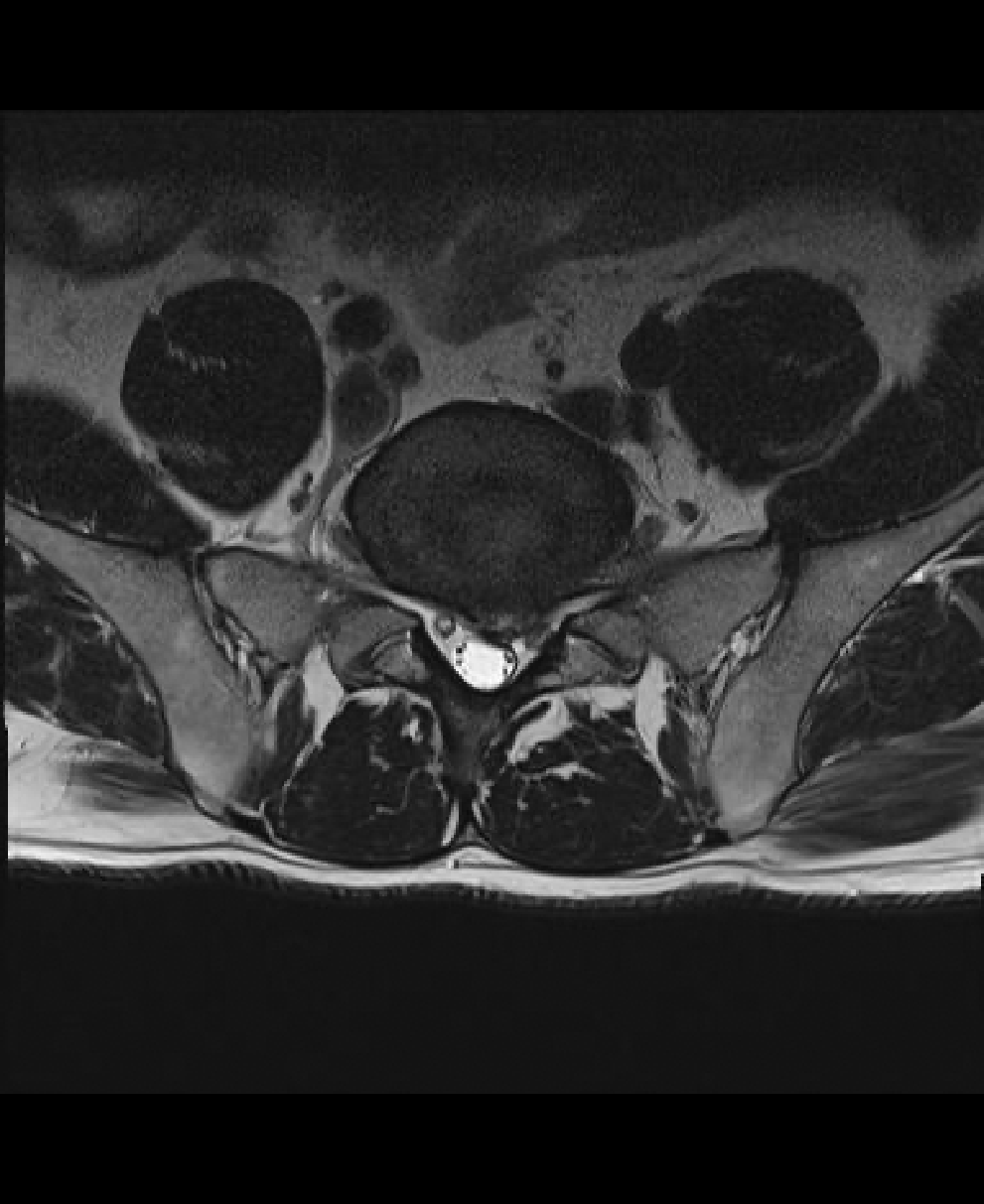 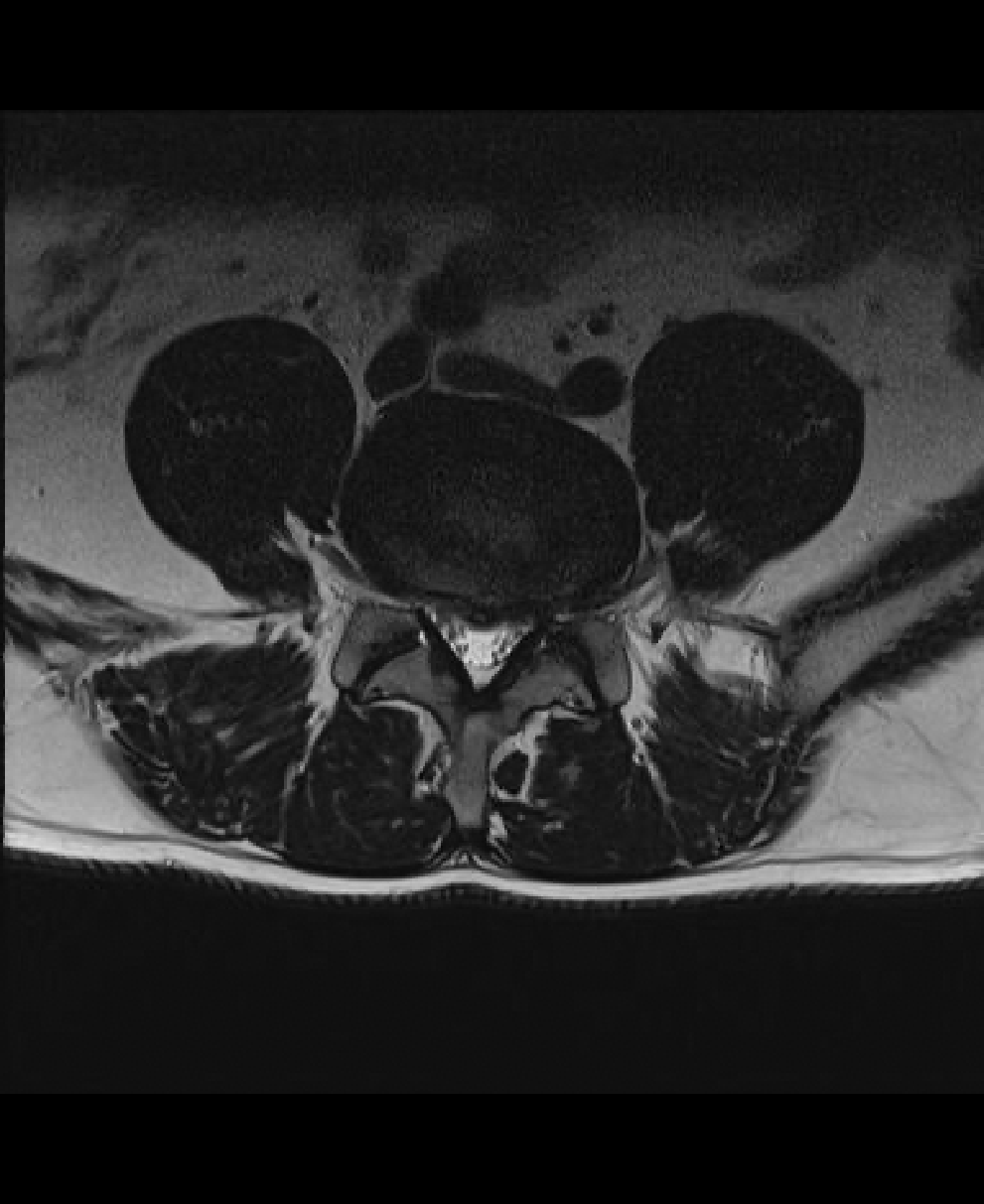 L5-S1
L4-L5
Lab - pre op
CRP – normal (0.83 mg/L)
WBC – normal (7.25 10^9/L)
ESR – normal (2 mm/h)
N
Treatment
Despite moderate changes in the MRI the clinical presentation is disproportionally more severe
Decision to perform surgery was based upon clinical findings – cauda equina syndrome
Decompression L4 – L5 lateral recess stenosis and microdiscectomy L5 – S1: both on left side
Day 1 – post op
Significant pain reduction
Significant improvement of cauda equina syndrome 
Horse saddle numbness disappears
Urination without catheter 
Discharged from the hospital in good condition
Readmission – 6 weeks post op
Complains about progressive pain in the lumbar spine
Lab:
CRP 38.8 mg/L
ESR 34.0 mm/h
WBC 7.6 10^9/L
N
MRI – 6 weeks post op
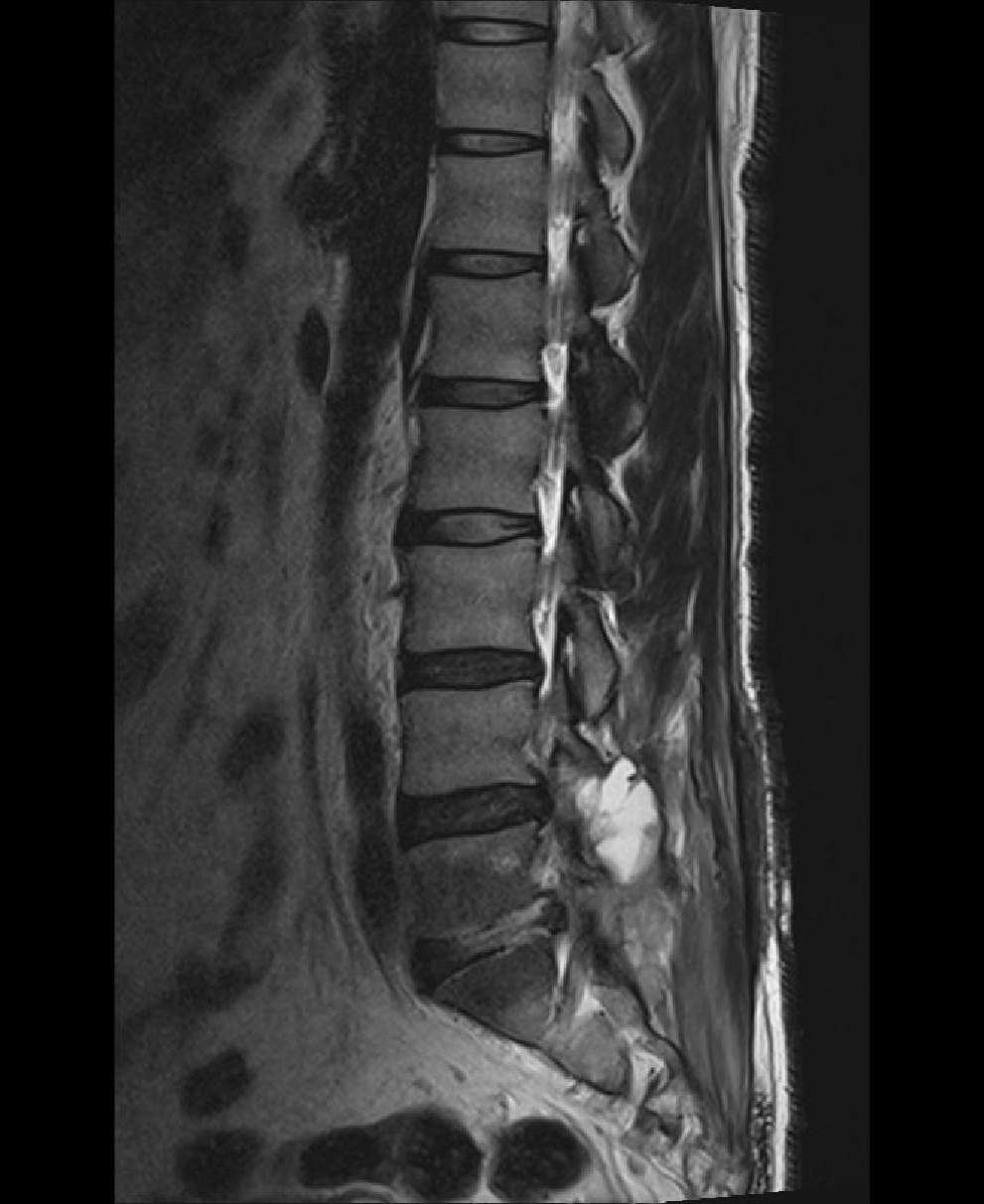 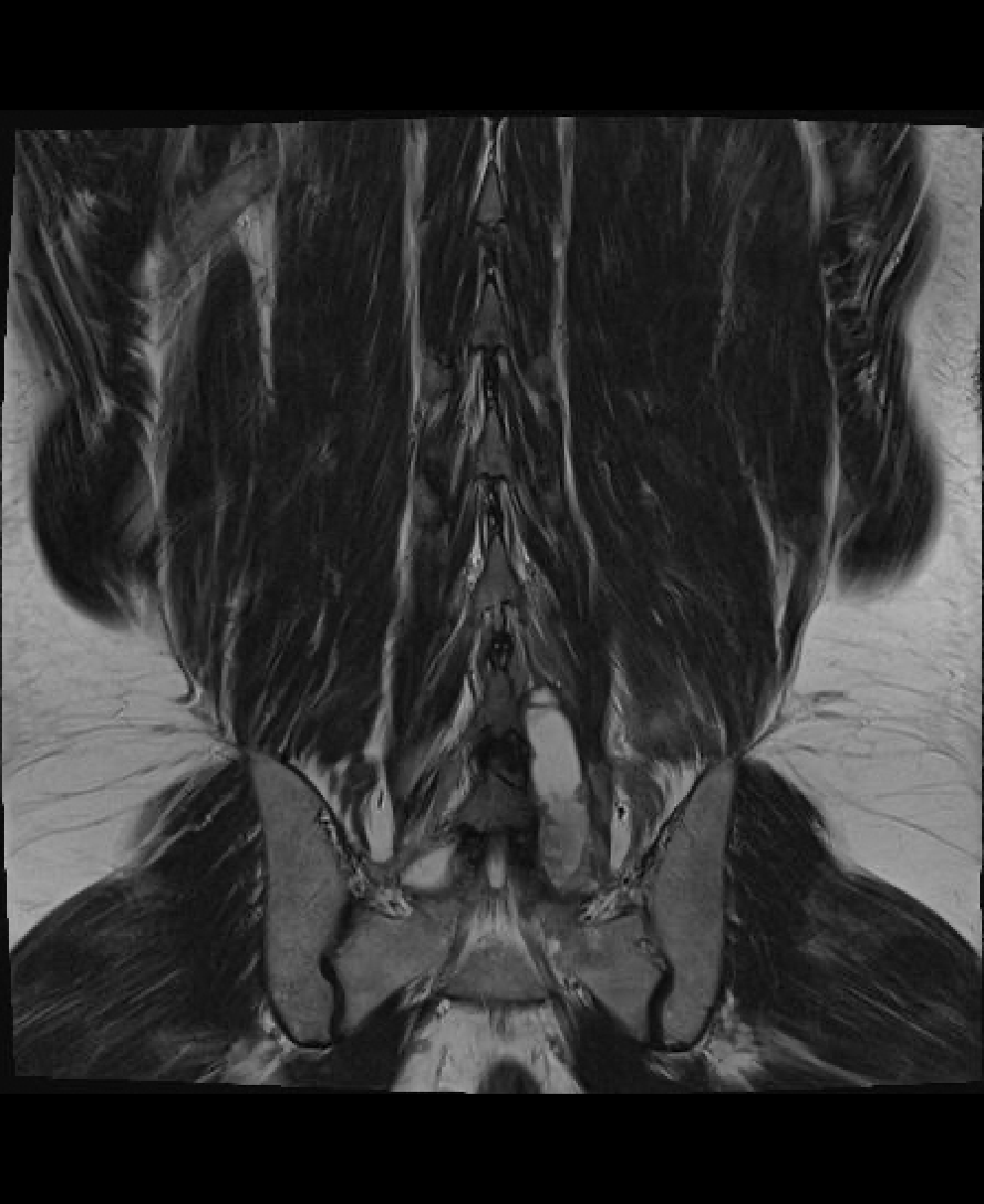 Re op
Surgery – wound revision
Drainage of the abscess 
Microbiology samples
Treatment
Empirical AB treatment
Ceftriaxone 1 g 2x/day
Clindamycin 600 mg 3x/day
Pain killers
Oxycodone 5 mg 4x/day
Treatment 1 week after re op
Despite AB treatment 
Lab:
CRP 63.5 mg/L
ESR 50.0 mm/h
WBC 8.9 10^9/L
Microbiology
5 days post op growths of Aspergillus fumigatus 
Samples negative for aerobic or anaerobic bacteria
Treatment
Infectious disease specialists recommends:
Cancellation of AB treatment
Antifungal treatment – Voriconazole bolus 400 mg 2x/day for 3 days, continuous dose 200 mg 2x/day for 9 months
Post op 4 weeks
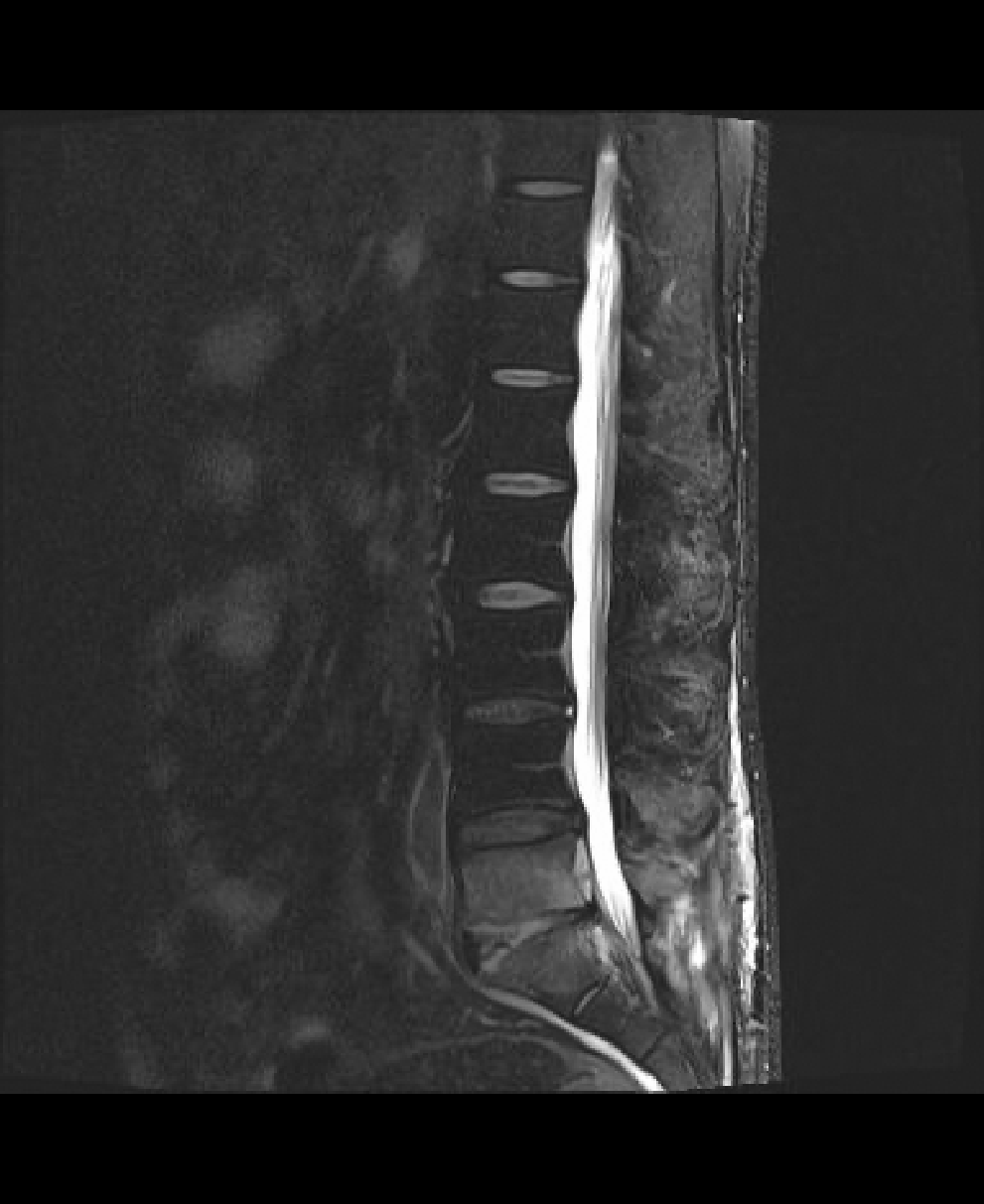 Lab:
CRP 13.5 mg/L
ESR 8.0 mm/h
WBC 7.3 10^9/L
N
Post op 7 months
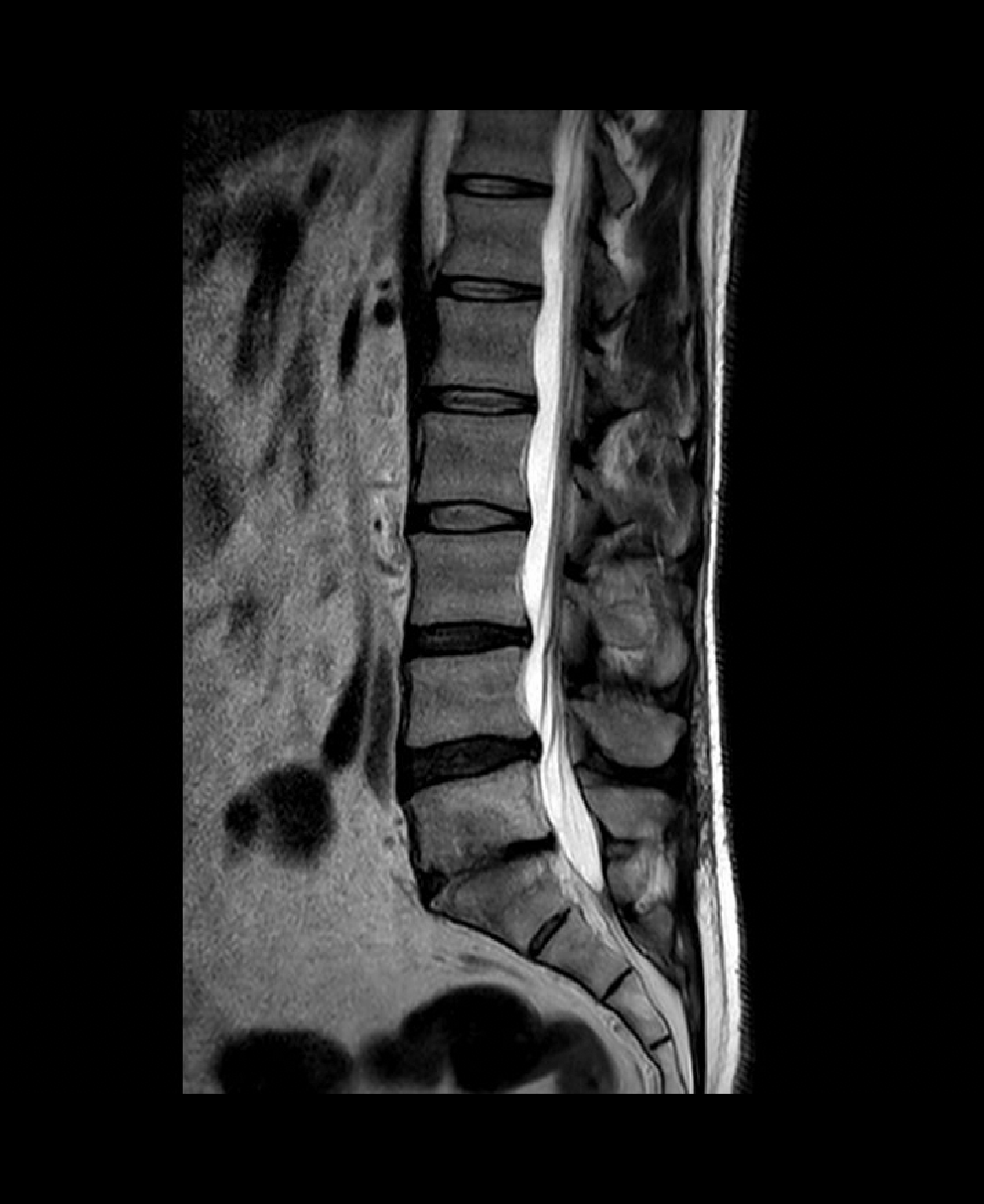 Lab:
CRP 1.0 mg/L
ESR 2.0 mm/h
WBC 5.3 10^9/L
N
Clinical presentation 7 months post op
Without lumbar pain – not using any painkillers
Without any cauda equina symptoms
Normal urinary and sexual function
Thank you for attention !